আজকের ক্লাসে সকলকে স্বাগতম
পরিচিতি
শিক্ষক পরিচিতি
কিশোর বৈরাগী
প্রভাষক
ব্যবস্থাপনা বিভাগ
শরণখোলা সরকারি কলেজ শরণখোলা,বাগেরহাট।  
মোবাইলঃ01726599725
Email:kishorebairagee@gmail.com
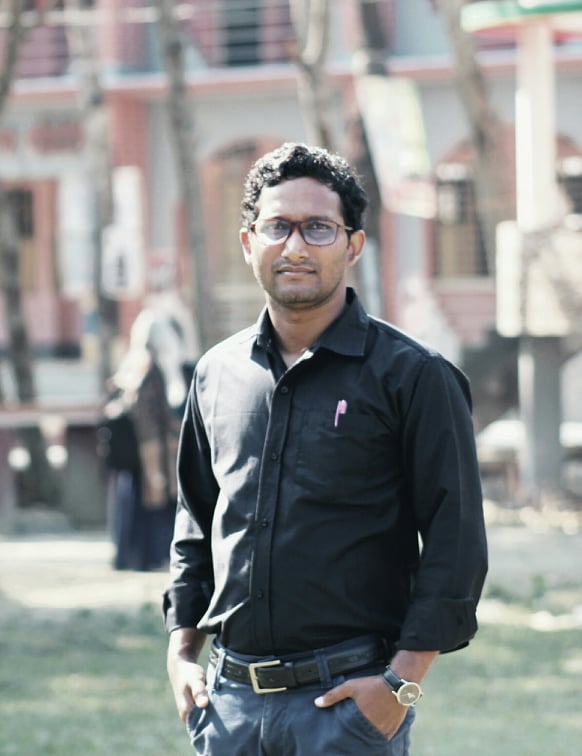 পাঠ পরিচিতি
বিষয়ঃ ব্যবসায় সংগঠন ও ব্যবস্থাপনা
শ্রেণীঃ দ্বাদশ
আজকের পাঠ
ব্যবসায়ের ধারণা ও 
ব্যবসায়ের আওতা/পরিধি
শিখনফলব্যবসায়ের ধারণা সম্পর্কে বলতে পারবে ।ব্যবসায়ের আওতাসমূহ বর্ণনা করতে পারবে ।আওতার প্রতিটি বিষয় বিশ্লেষণ করতে পারবে ।
মুনাফা অর্জনের উদ্দেশ্য উৎপাদন ও বন্টনসহ সকল বৈধ অর্থনৈতিক কাজকে ব্যবসায় বলে ।
একক কাজ
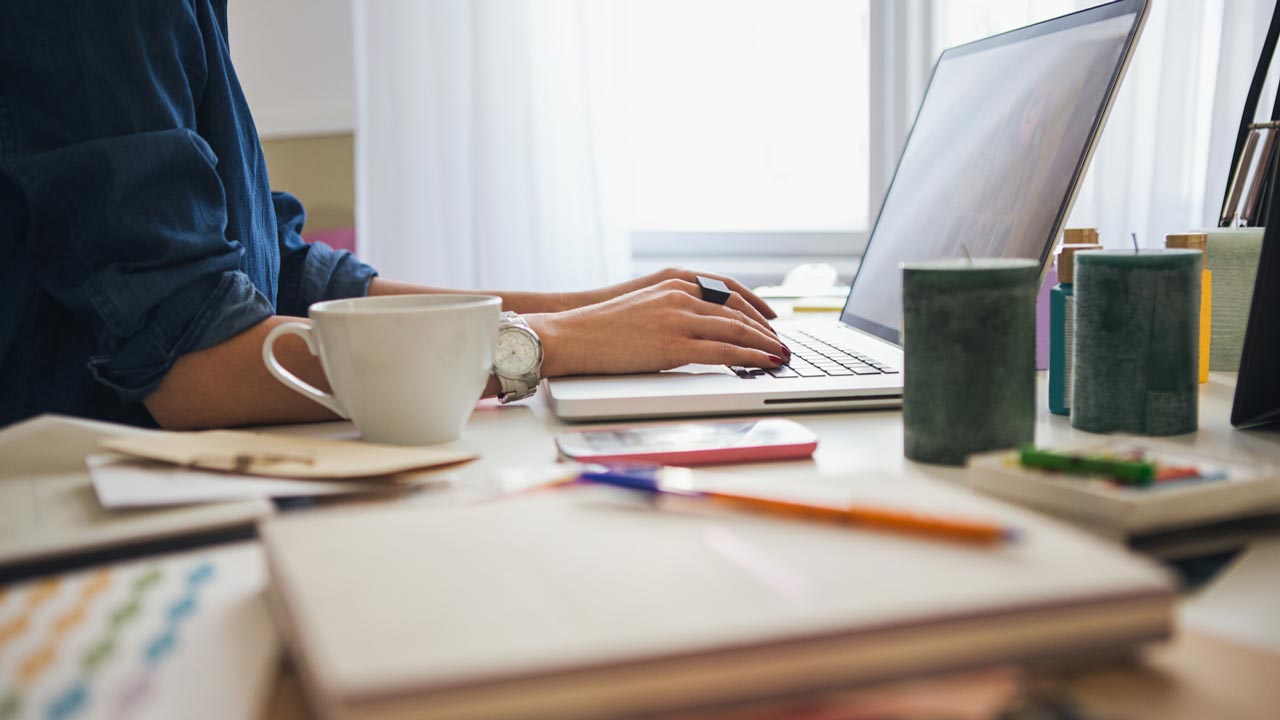 ব্যবসায় কী ?
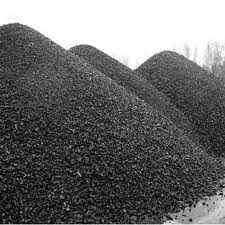 শিল্প
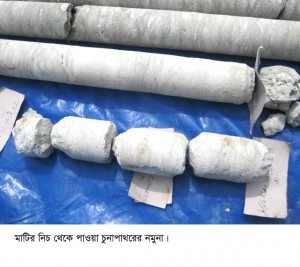 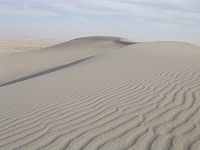 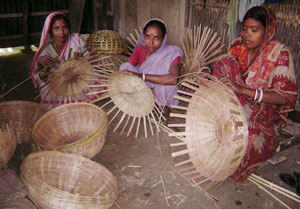 শিল্প
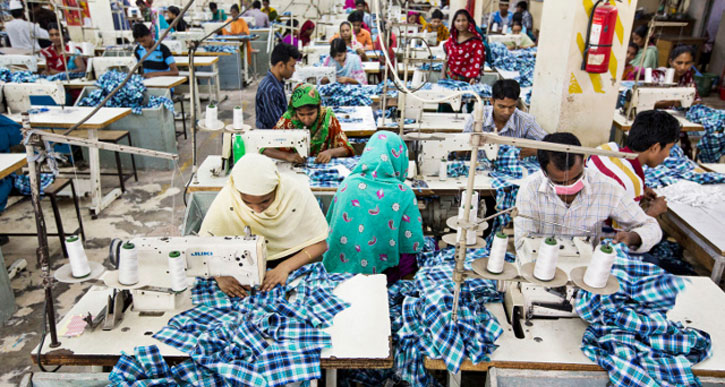 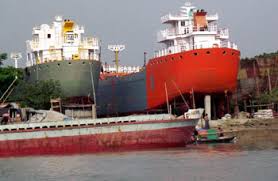 ১
বাণিজ্য
বিনিময় সহায়ক কার্যাবলী
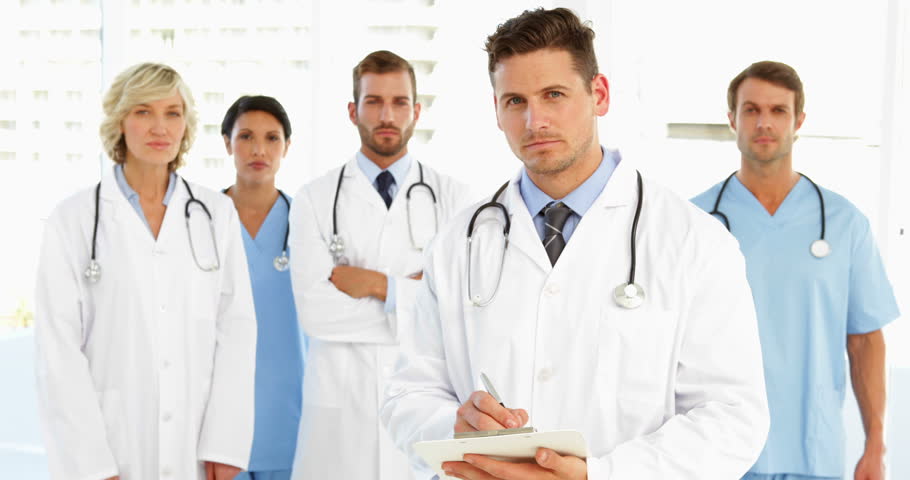 প্রত্যক্ষ সেবা
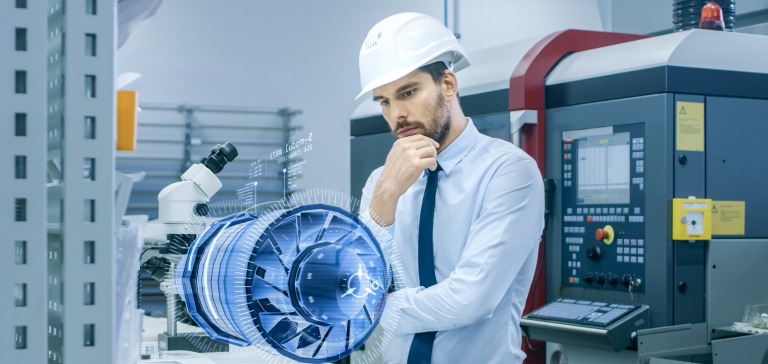 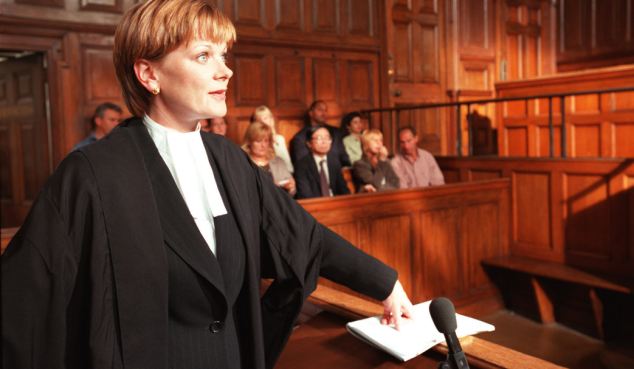 দলগত মূল্যায়ন
১। শিল্প কী?
২। বাণিজ্য কী?
৩। বিনিময় কী?
৪। পুনঃরপ্তানি কী ?
বাড়ির কাজ
“বাণিজ্য কীভাবে ঝুঁকিগত বাধা দূর করে”-ব্যাখ্যা কর।
 প্রত্যক্ষ সেবা বলতে কী বোঝায় ? ব্যাখ্যা কর।
সকলকে ধন্যবাদ